BÀI 65
Ôn tập và kể chuyện:
Lửa, mưa và con hổ hung hăng
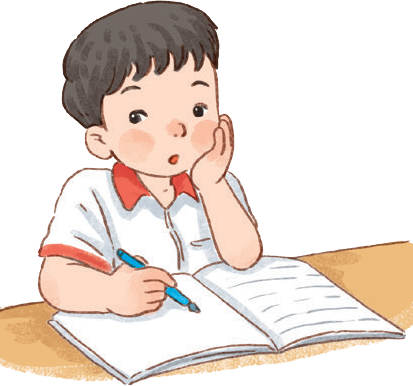 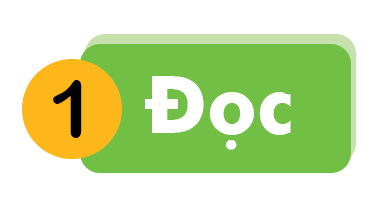 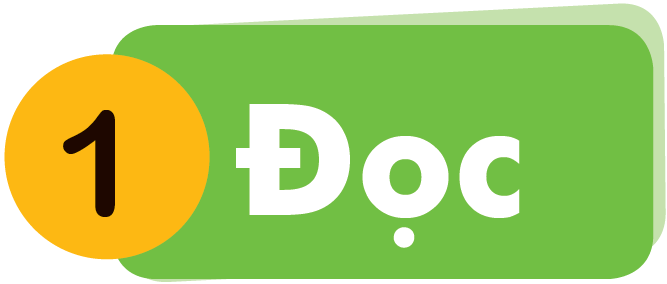 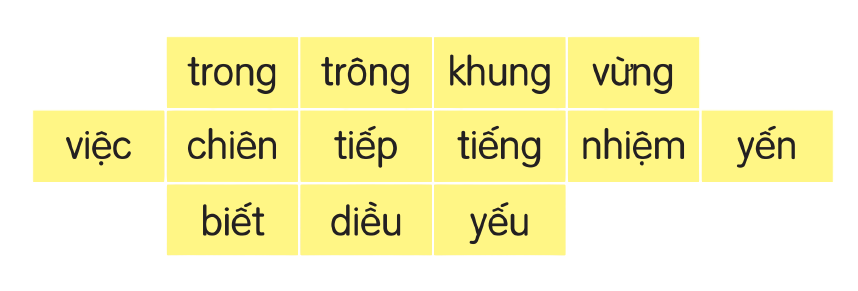 B
[Speaker Notes: Click vào từng chữ thường để bật âm thanh đọc chữ đó
Chữ hoa không làm vì nặng, khó chạy slide]
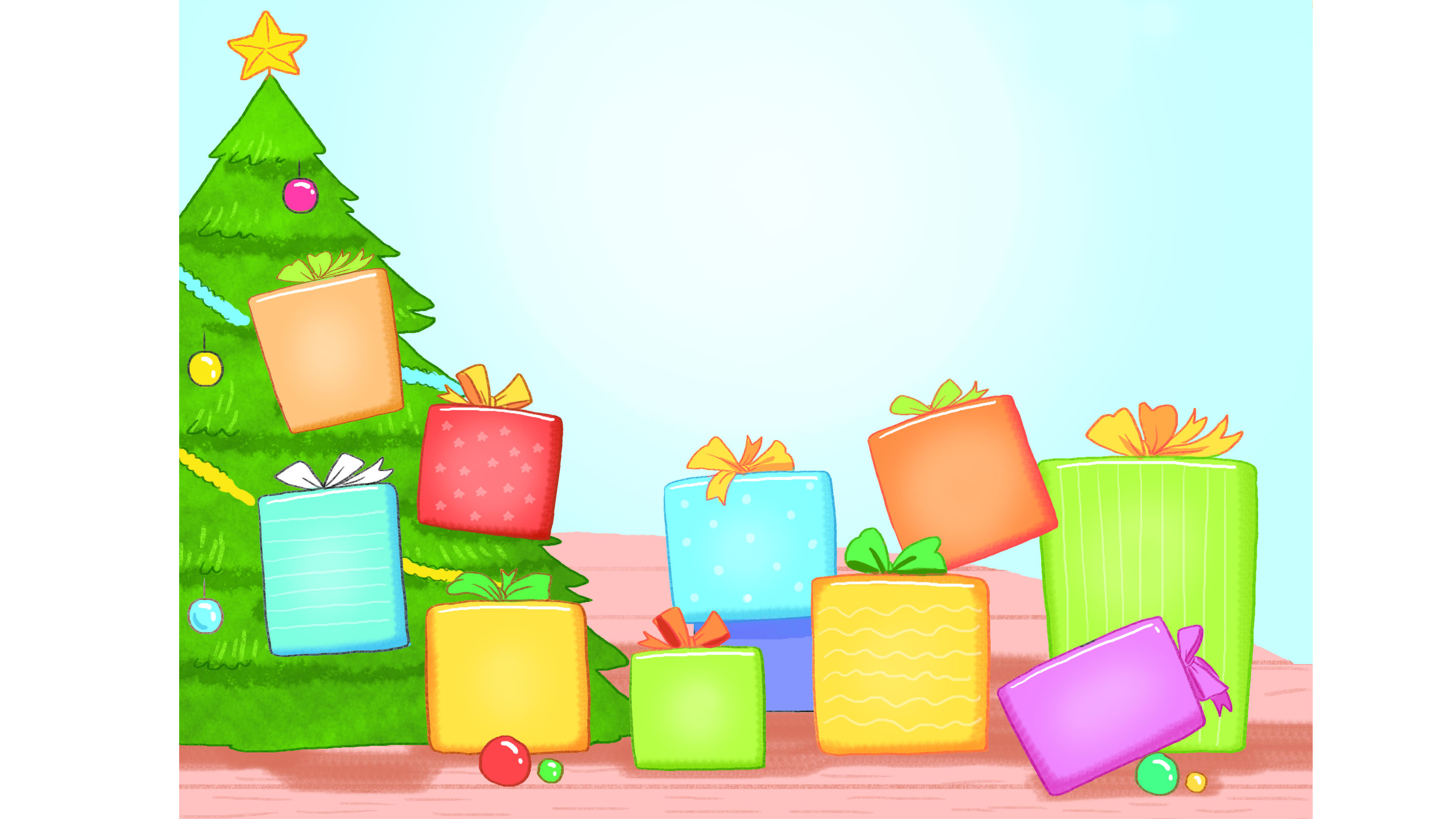 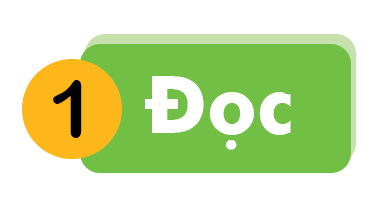 xung phong
hiểu biết
yên tĩnh
tiếng trống
yêu mến
xanh biếc
khiêm tốn
trùng diệp
rong biển
khu rừng
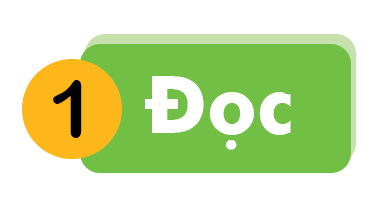 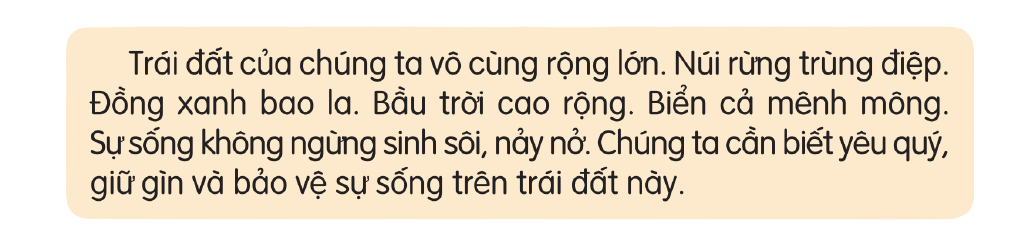 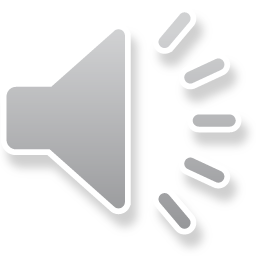 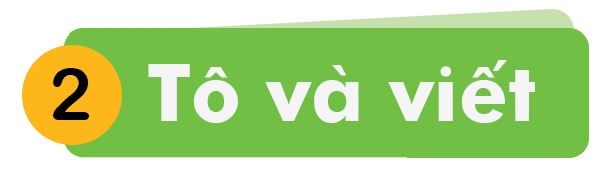 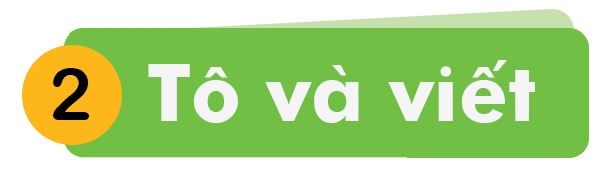 Cánh diều chao liệng trên bầu trời.
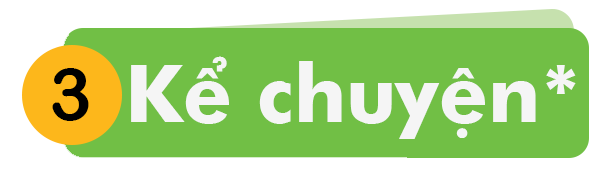 [Speaker Notes: Chưa có hiệu ứng]
Lửa, mưa và con hổ hung hăng
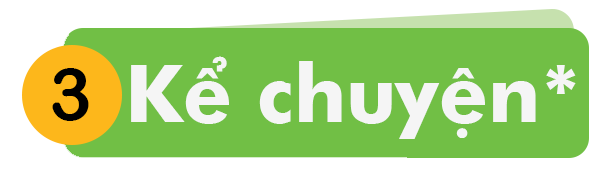 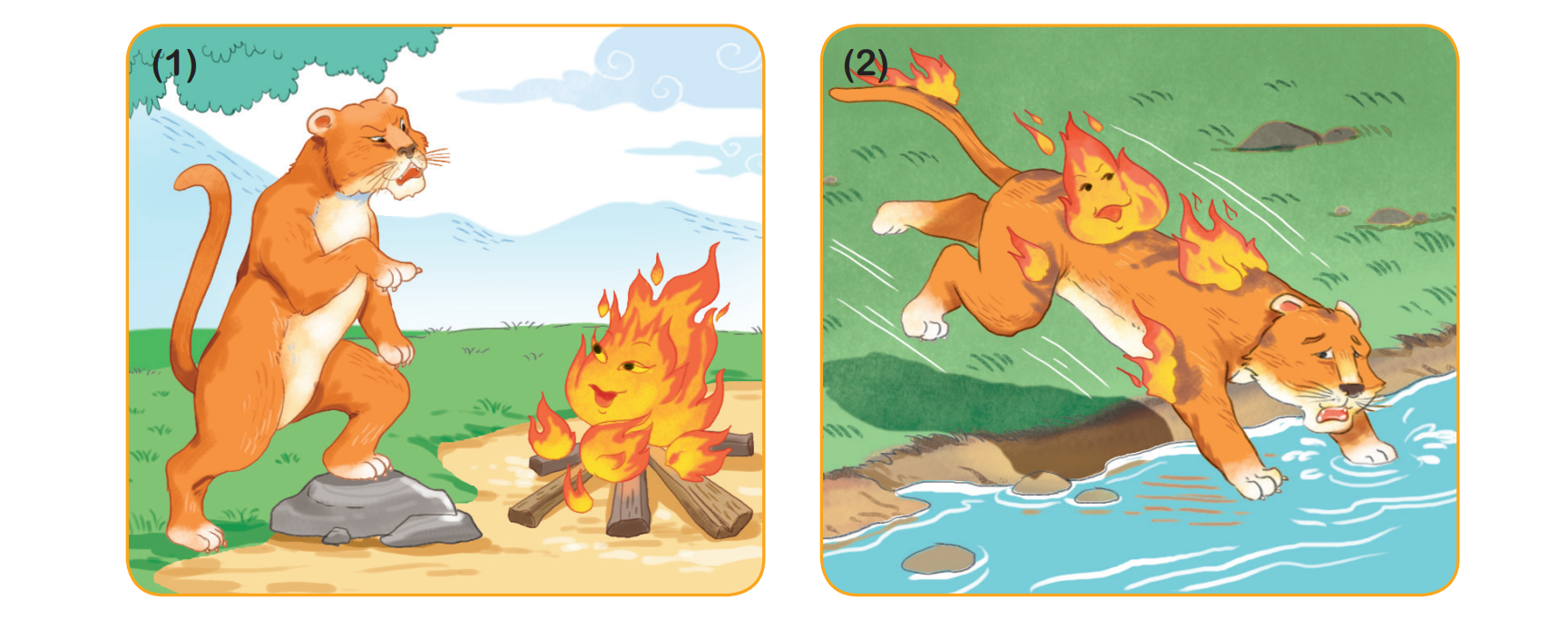 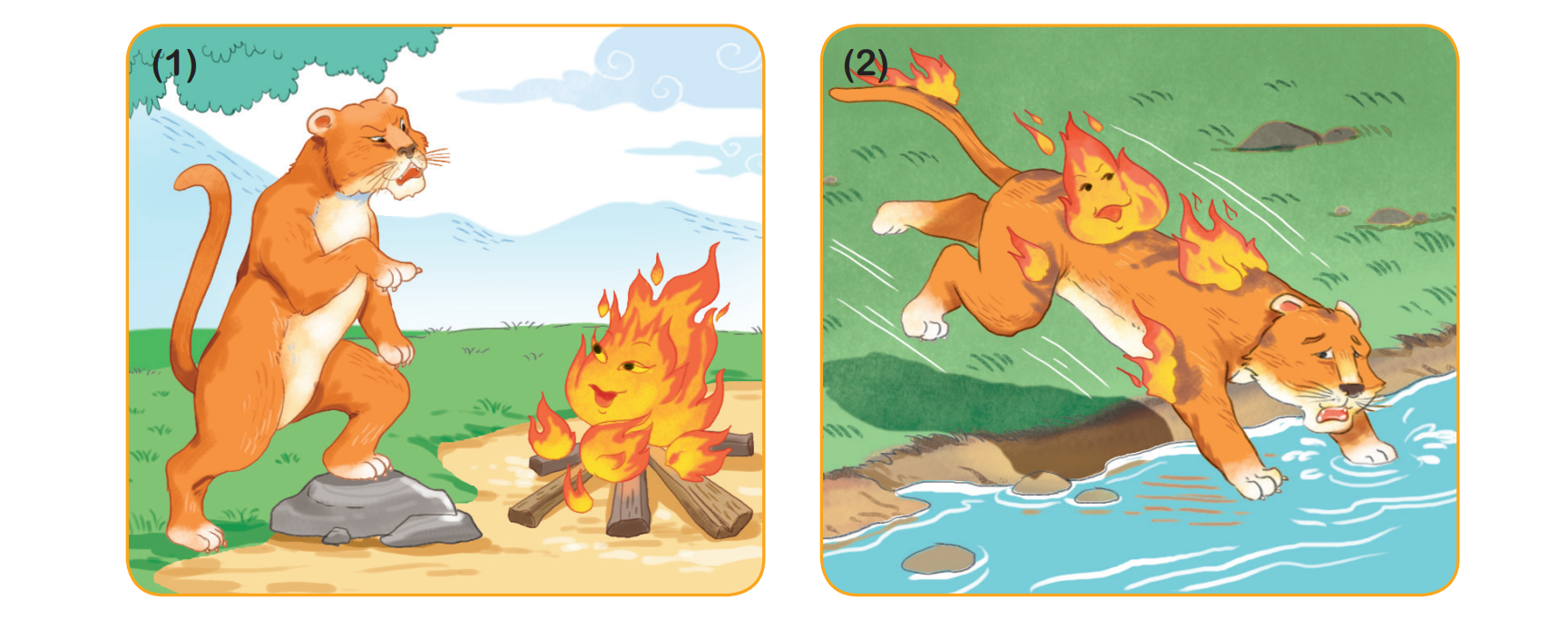 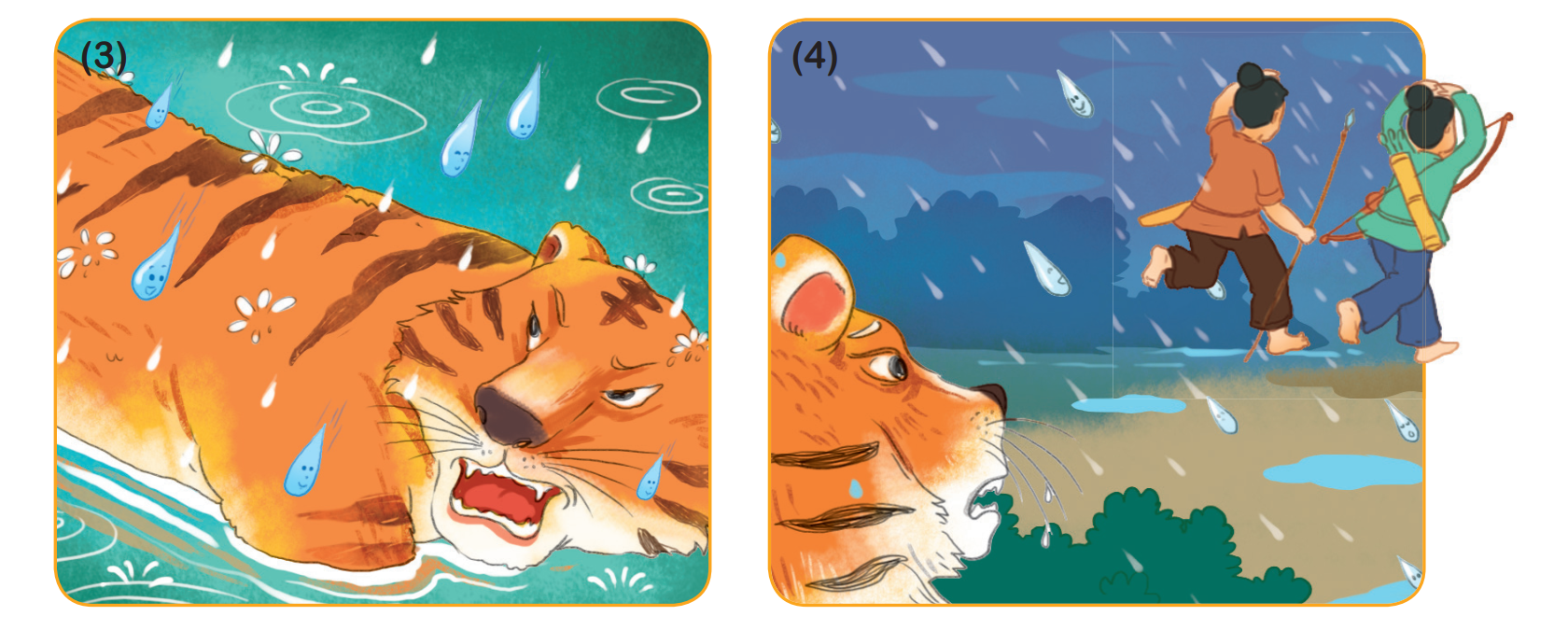 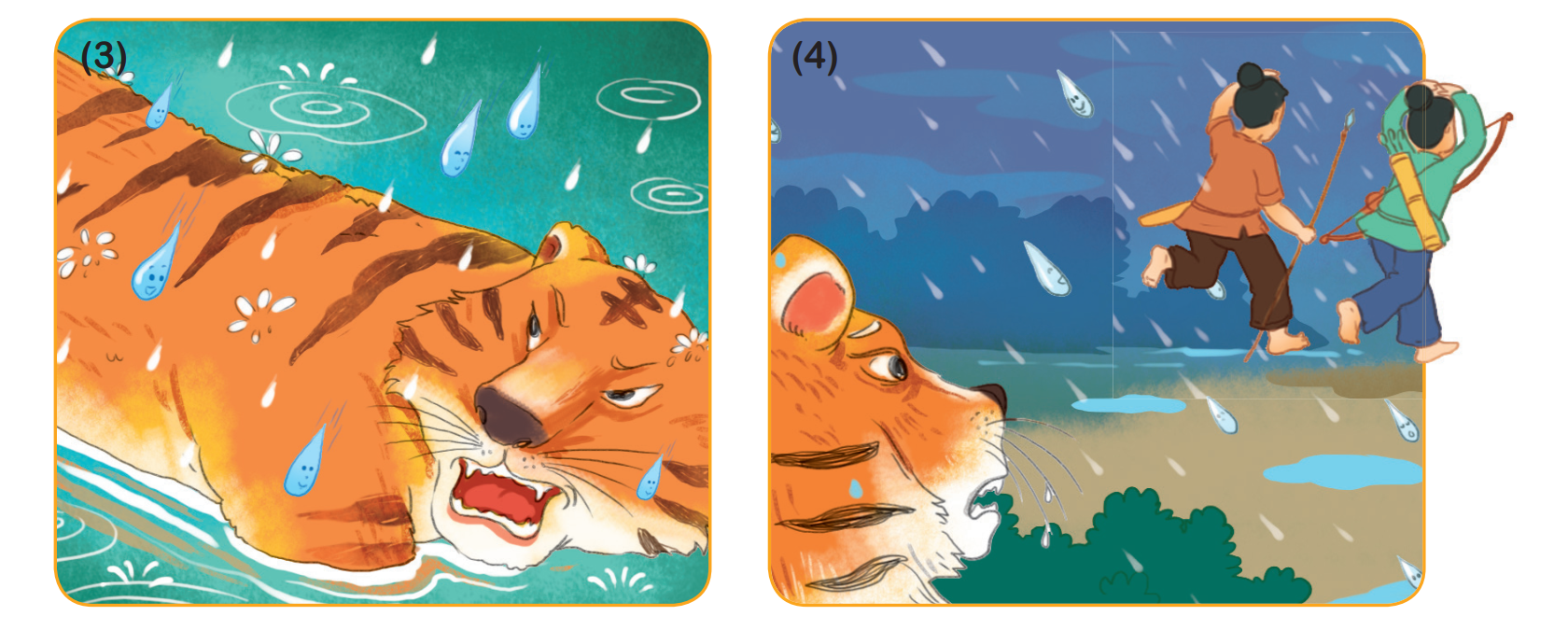 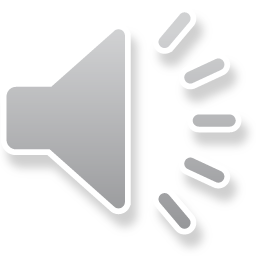 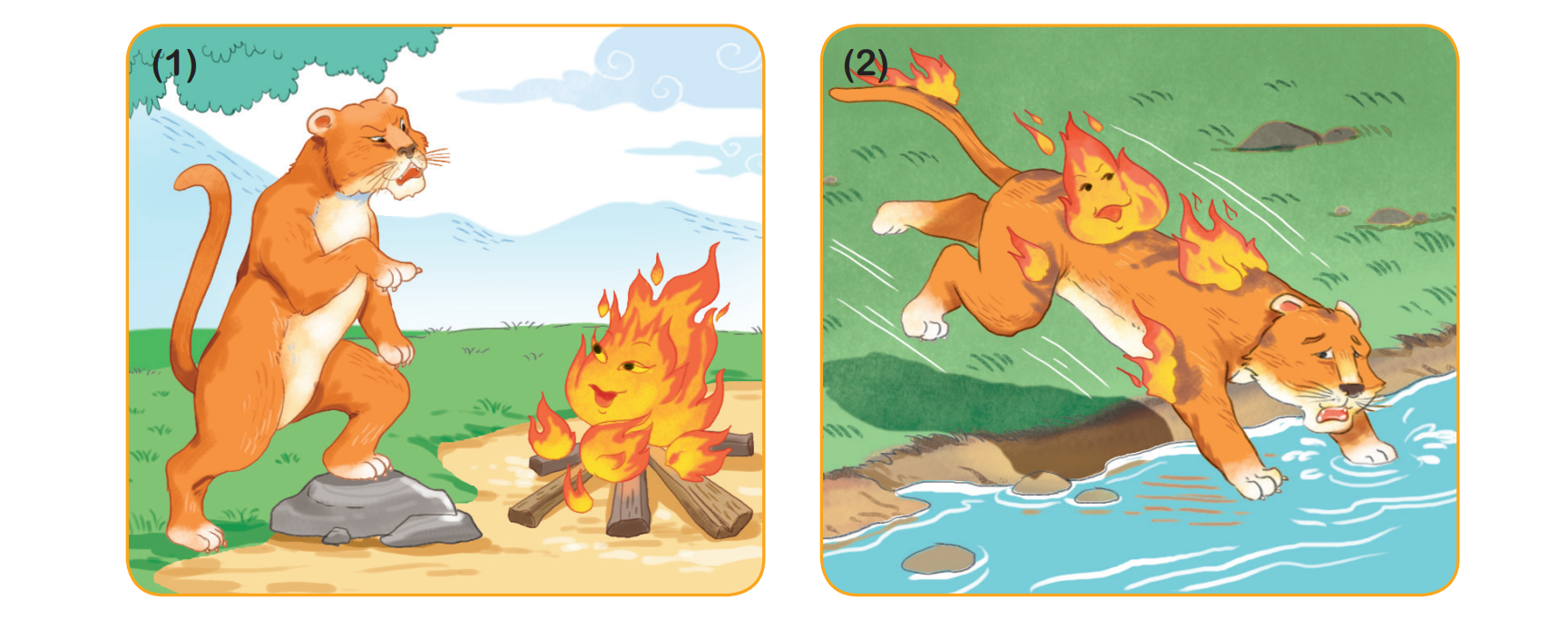 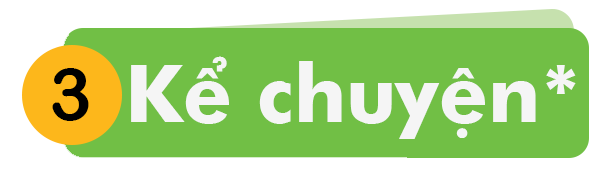 Gặp “con vật lạ”, hổ làm gì?
[Speaker Notes: Chưa có hiệu ứng]
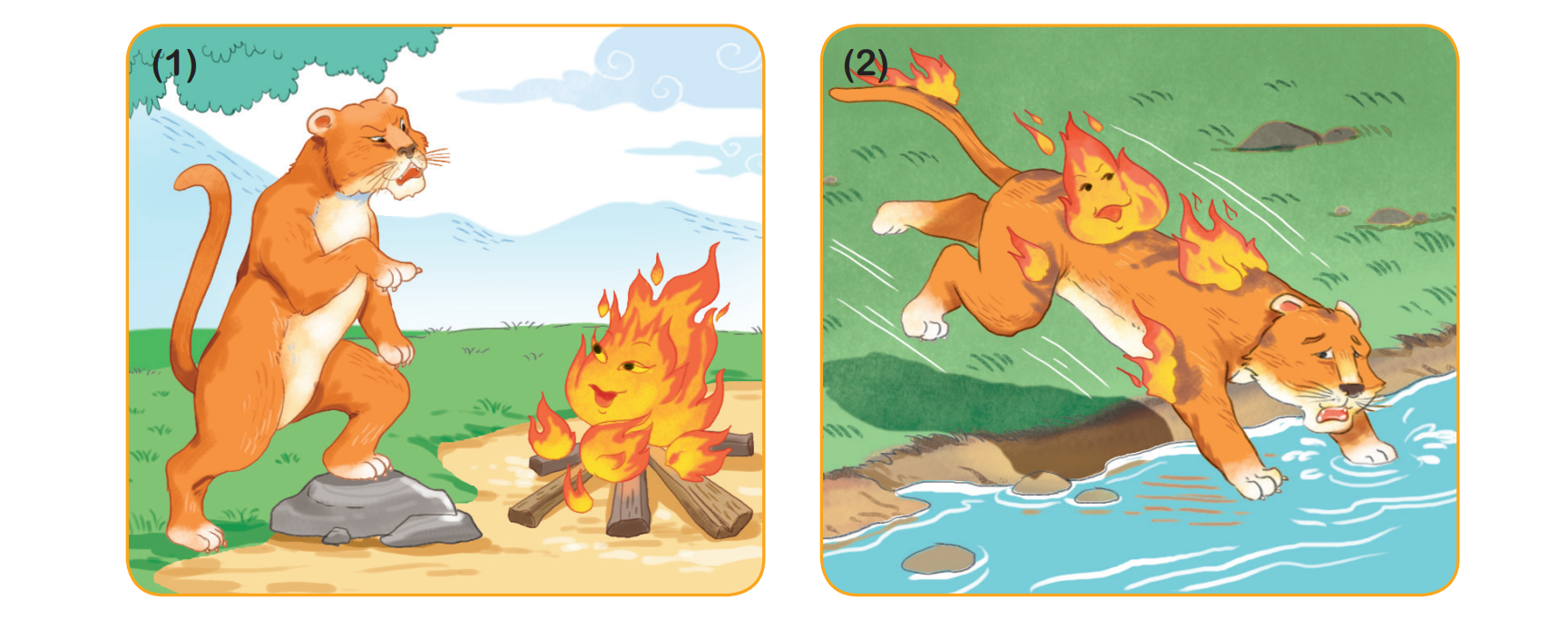 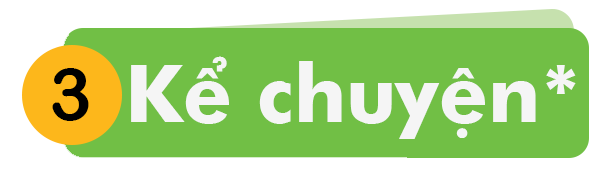 Vì sao hổ bị xém lông?
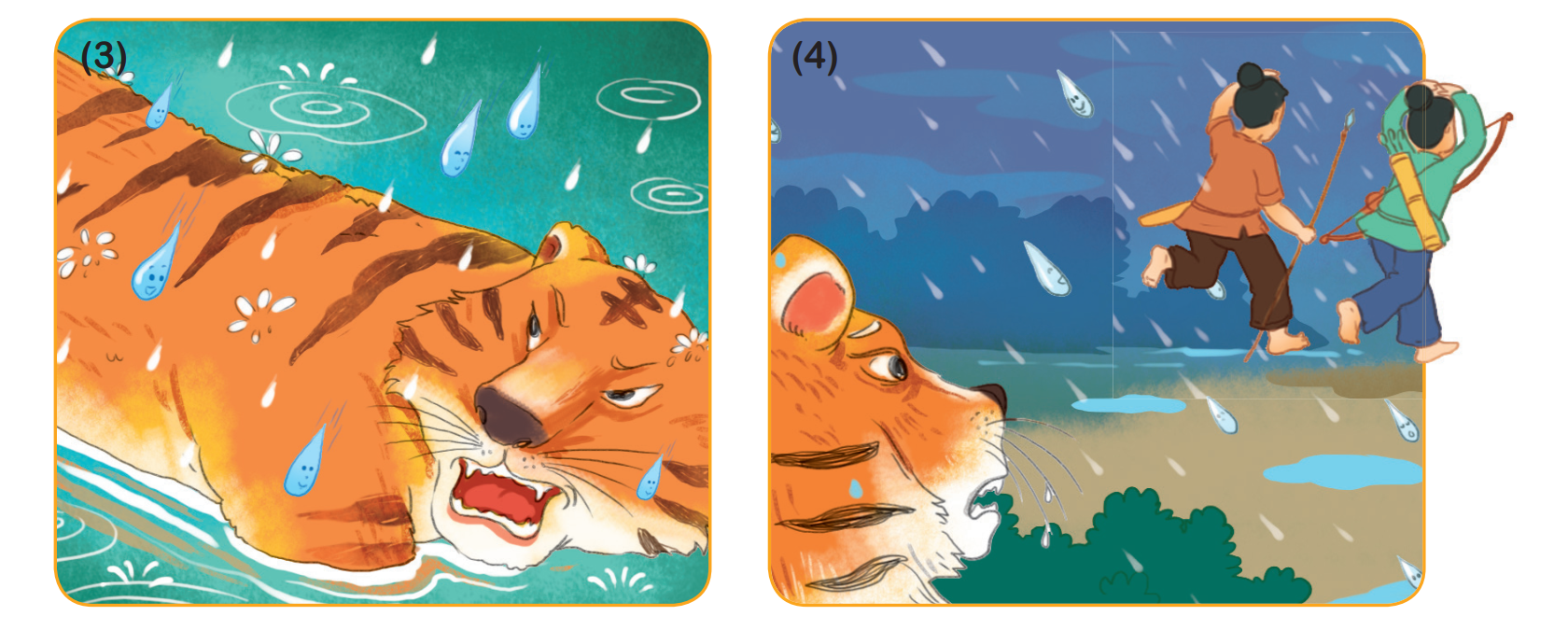 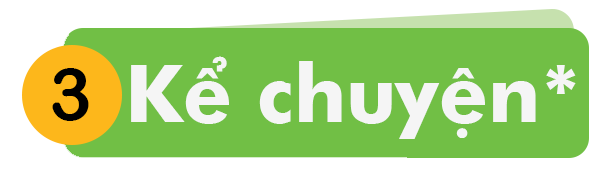 Hổ tưởng mưa làm gì?
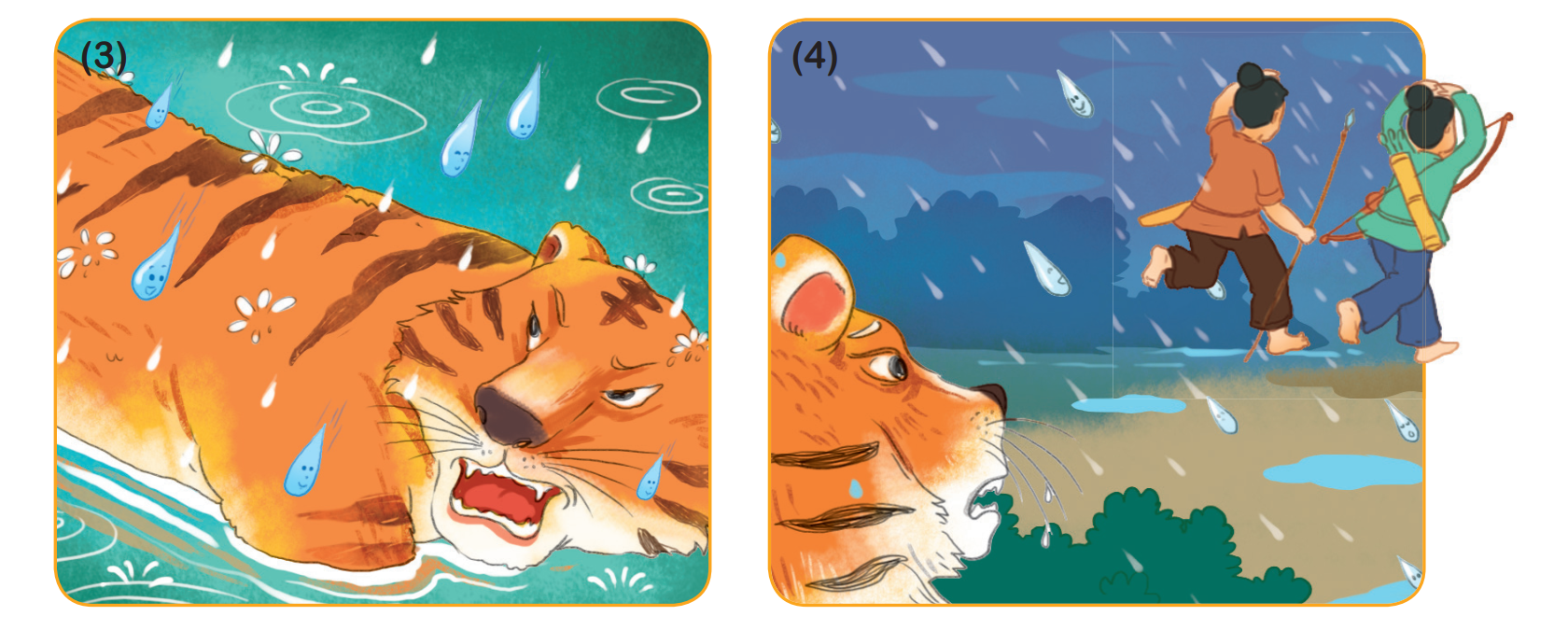 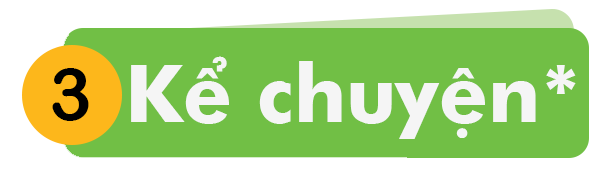 Thoát nạn, hổ thế nào?
Lửa, mưa và con hổ hung hăng
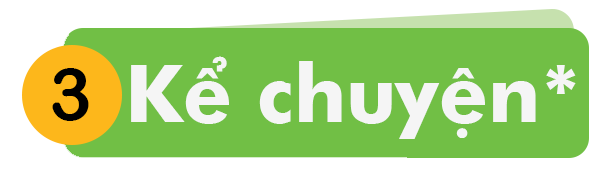 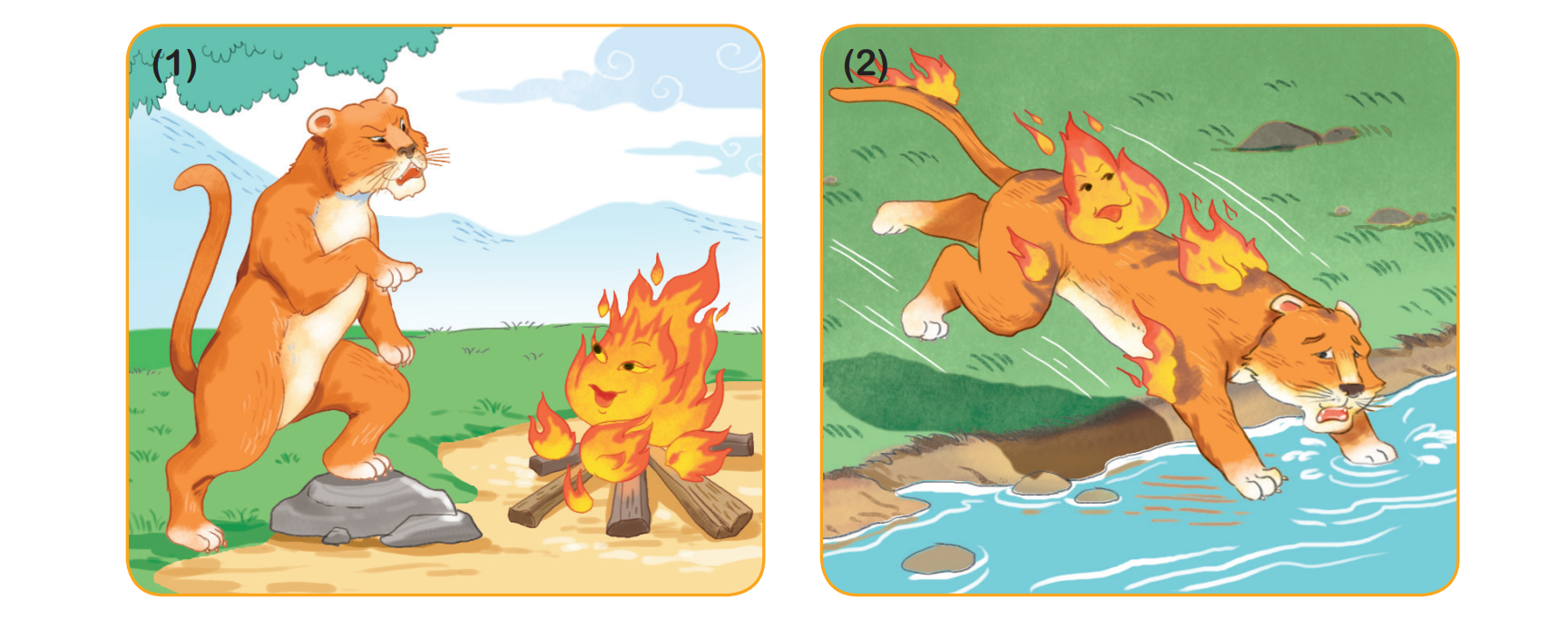 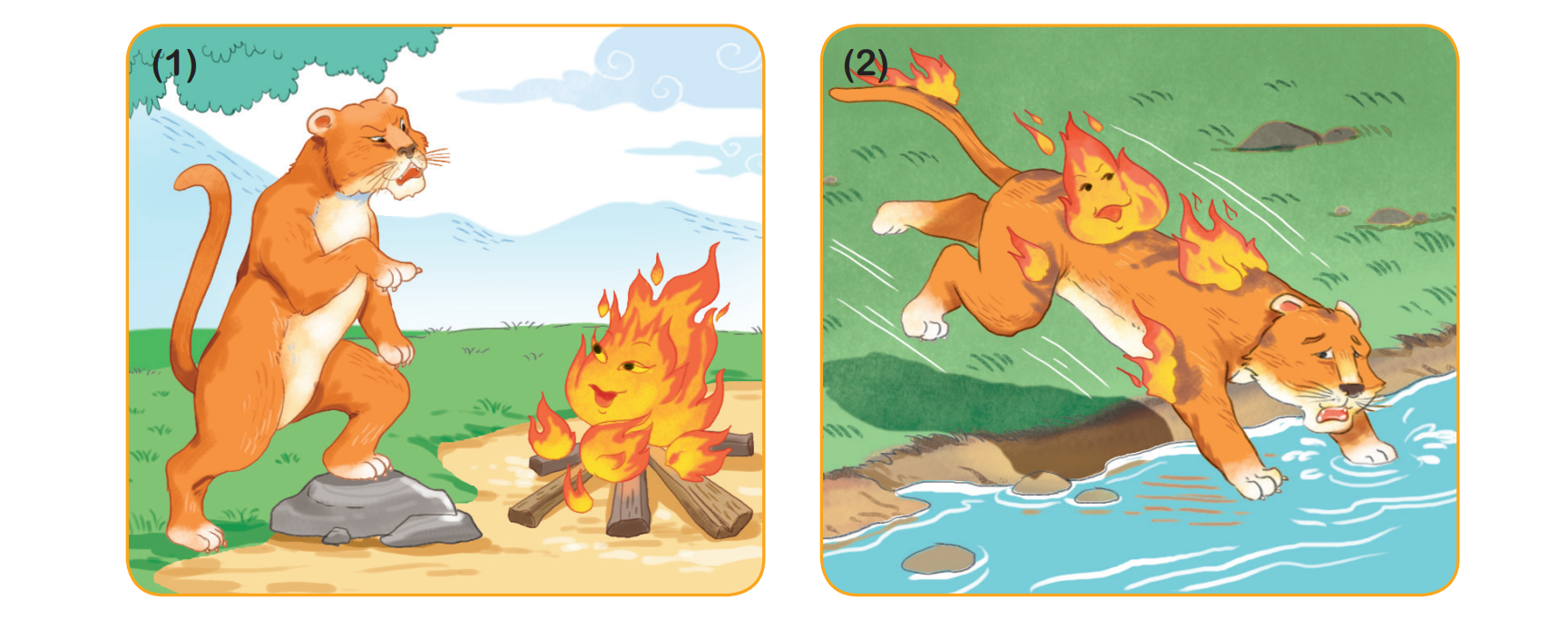 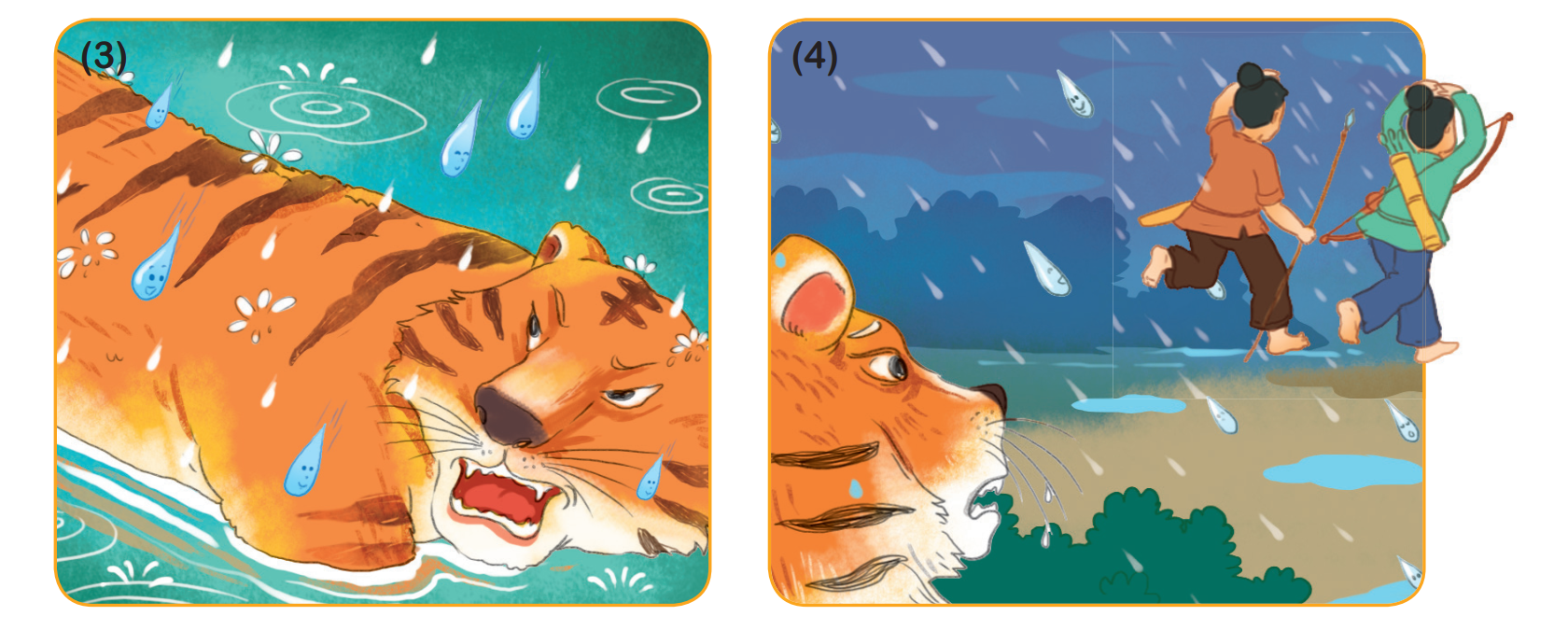 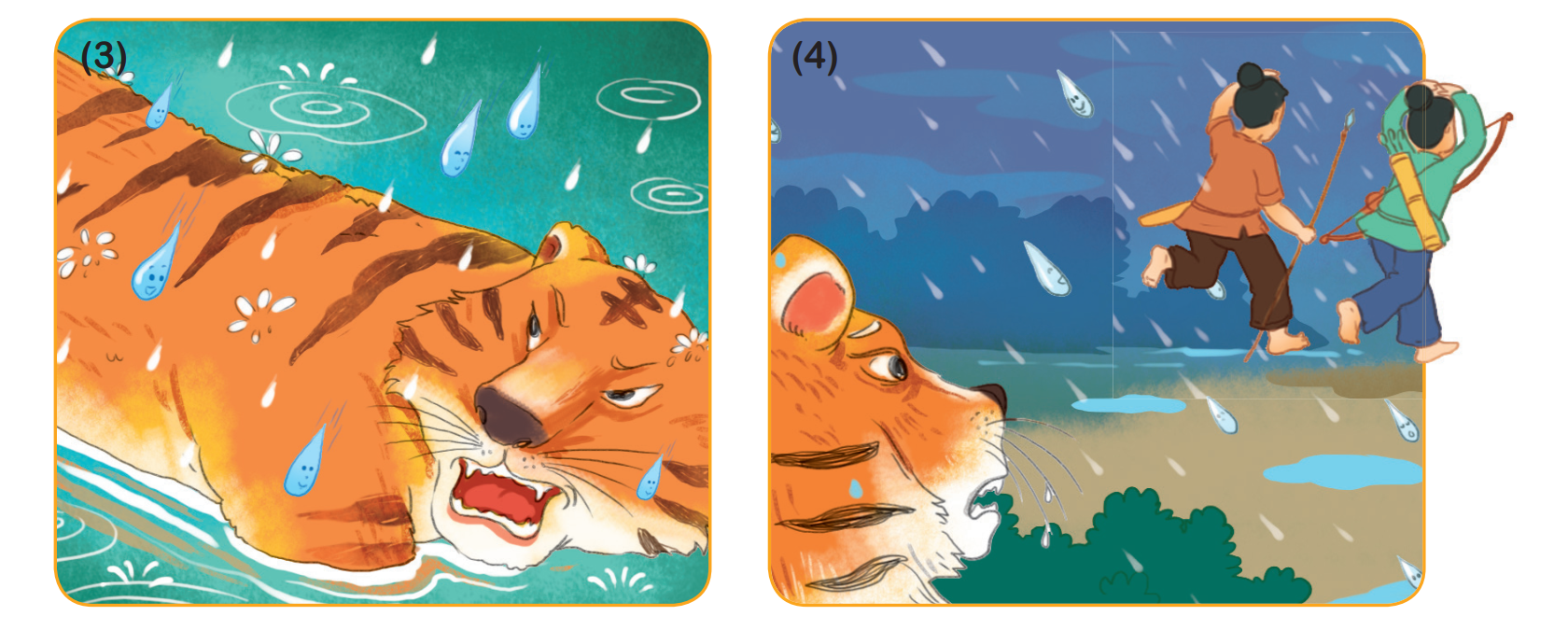 CỦNG CỐ 
BÀI HỌC
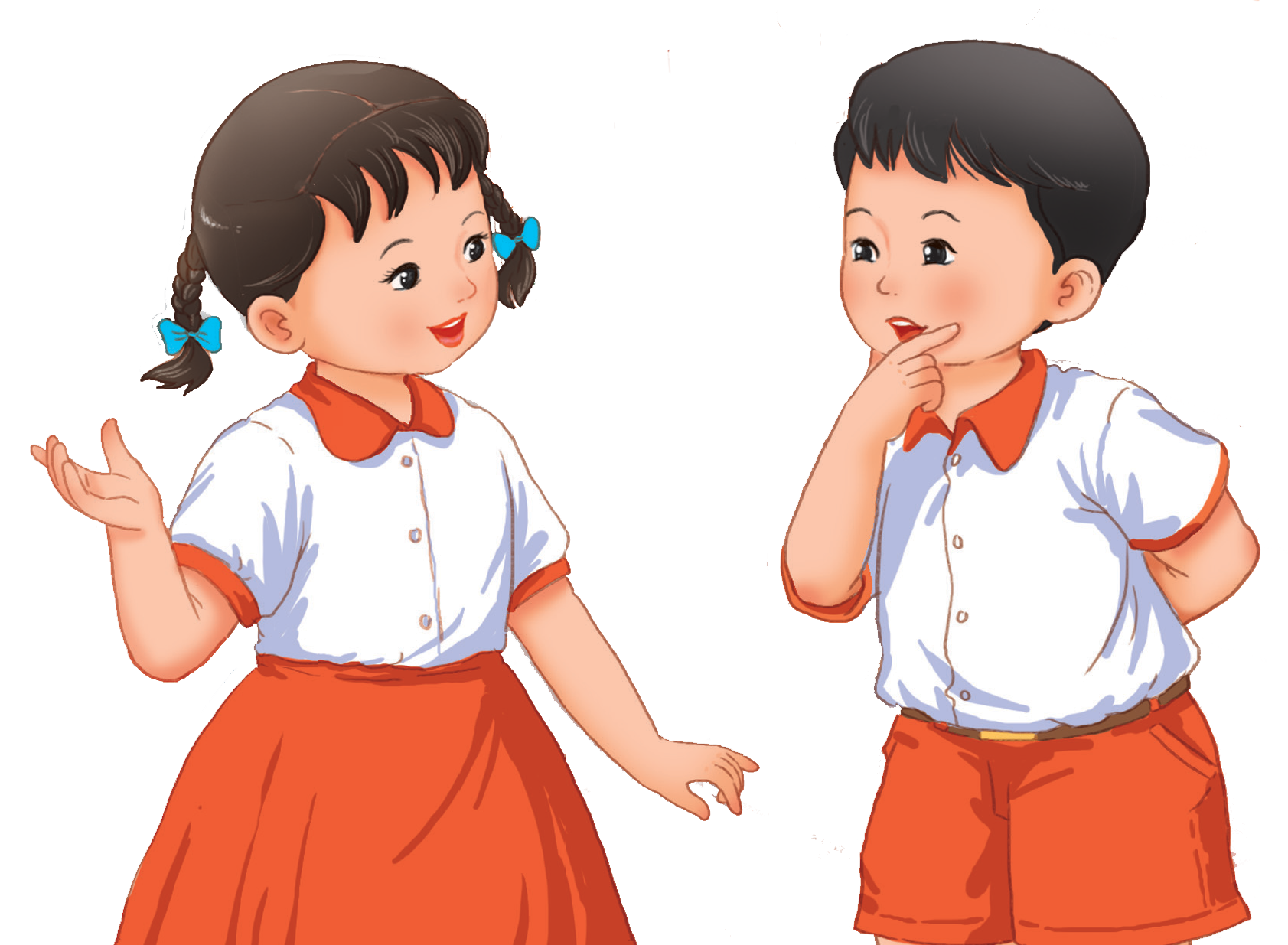